МАК-технологіїМАРІЇ мІНАКОВОЇ
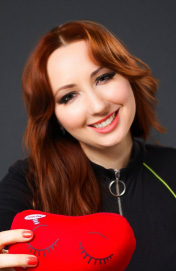 Директорка Центру Психології та Тренінгу М. Мінакової, сертифікований психолог,
інтегративний психотерапевт і тренер, авторка та ведуча навчальних програм для психологів
Колода «Таргани в голові»
Колода «Таргани в голові»
створена на підставі відомої метафори про «тарганів», нібито
що живуть в головах у людей і створюють їм різного роду психологічні проблеми.
Кожен з 88 тарганів у колоді відповідальний за свою серію проблем і труднощів, про які
вам розповість його ім'я
Незважаючи на конкретні імена тарганів, різні люди, розглядаючи карти, по-різному інтерпретують їх і співвідносять зі своїм життям і особистістю. 
Це дає можливість колоді статиуніверсальної. 
Вона підходить для роботи практично з будь-якою темою клієнтських запитів.
Унікальність колоди МАК «Таргани В ГОЛОВІ»  в тому, що вона створена спеціально для роботи МАК-фахівців в форматі онлайн.
 Ви оціните якість зображень і зручність їх пред'явлення клієнтам, наприклад, при роботі в Skype.
Логопедія+МАК
Запитання і завдання:
- Скільки тарганів Вам вдалося відібрати з колоди і «визнати»?
- Яких тарганів Ви залишили в колоді, але їх варто було б додати до ряду «своїх», якщо бути більш щирим з собою?
- Про які невирішені проблеми і труднощі кажуть відібрані Вами таргани?
Як би Ви згрупували відібраних тарганів? Хто з ким дружить або співпрацює? Хто кого підсилює або послаблює? 
Розкажіть про їхні взаємини.
- Розташуйте тарганів, починаючи з самого проблемного і закінчуючи самим незначним за проблемністю для Вас.
- Зробіть висновки про те, з яким запитом Вам варто працювати в першу чергу.
Запитання
Чому Ви вибрали саме цього таргана? Чим він схожий на значущої для Вас людини?
Що настав час сказати цій людині, але Ви не сказали досі? Скажіть це зараз таргану.
Послухайте, що відповість Вам тарган. Задайте йому будь-які питання.
Слухайте відповіді. Продовжуйте діалог до тих пір, поки Вам є що сказати або запитати у таргана-людини.
 Отримайте користь від цього діалогу.
 Досягніть емоційної розрядки.
Зробіть висновки щодо спілкування або відносинами із цією людиною. 
Прийміть важливе рішення.